Mateusz zaremba
MAkieta satelity lem
Wyślij e-MAIL
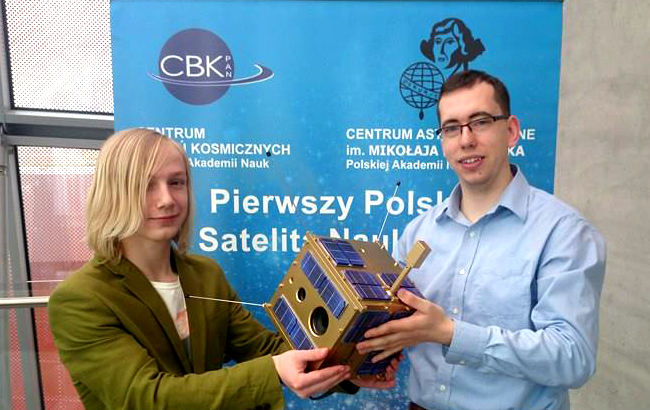 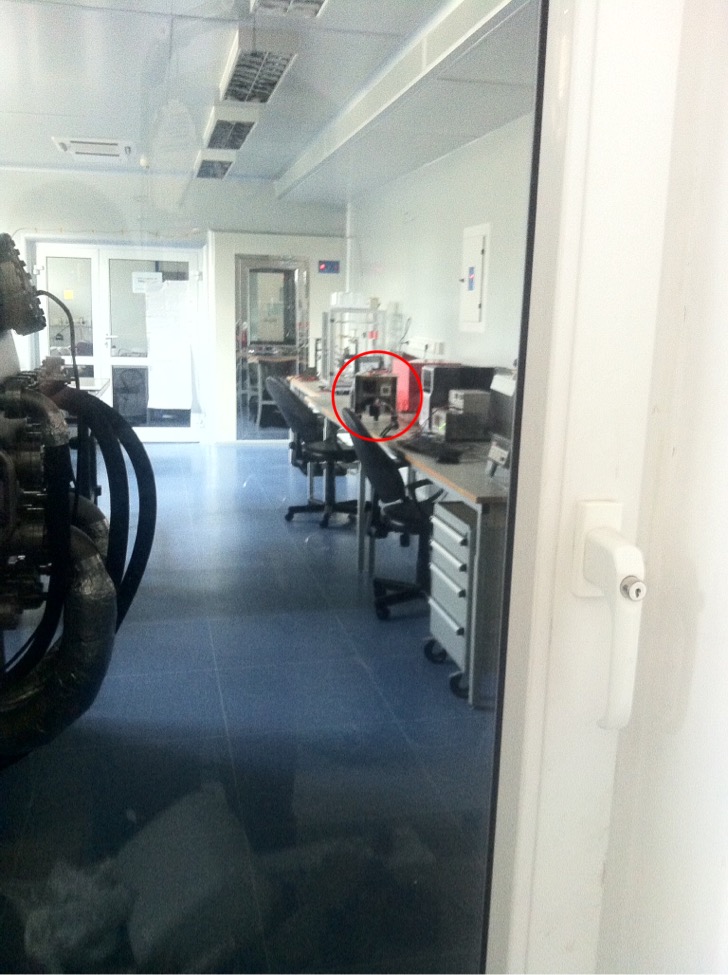 Pierwsze spotkanie z heweliuszem
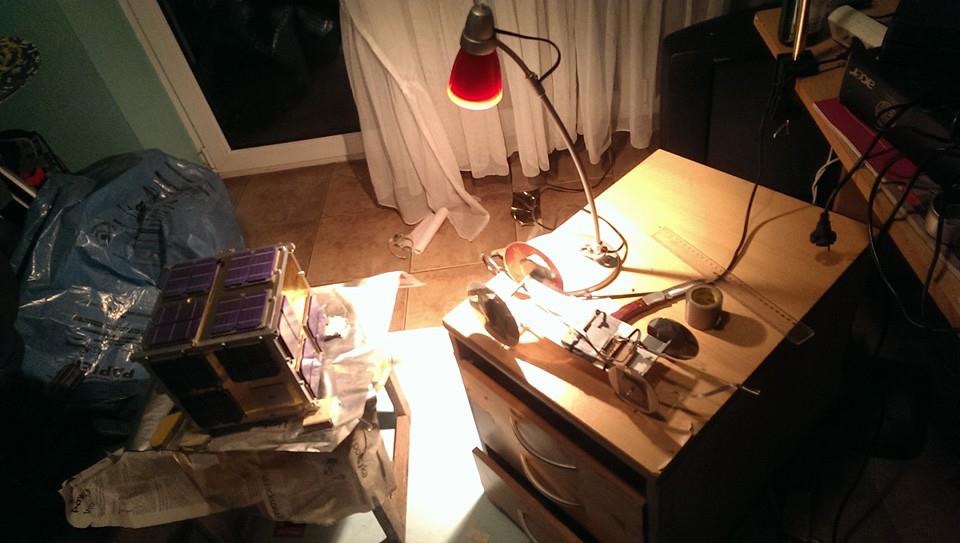 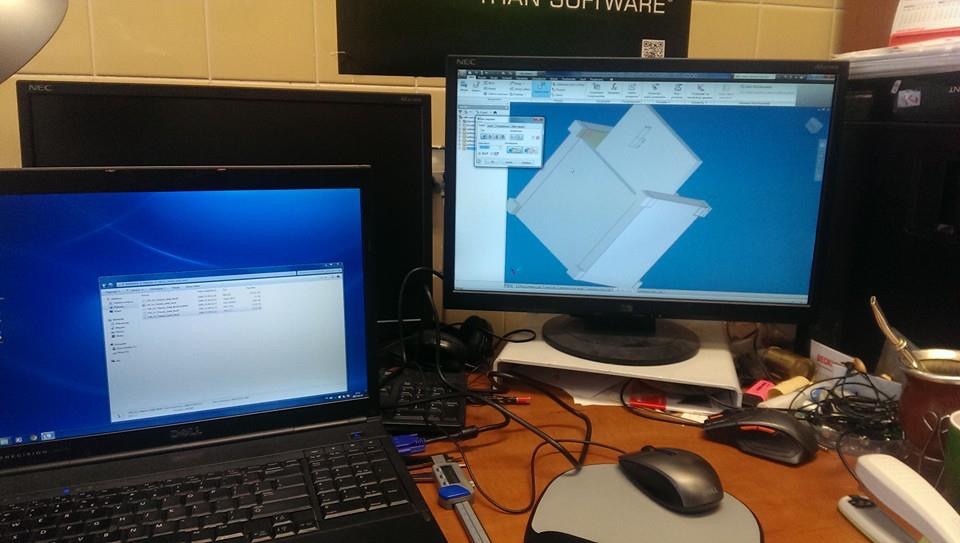 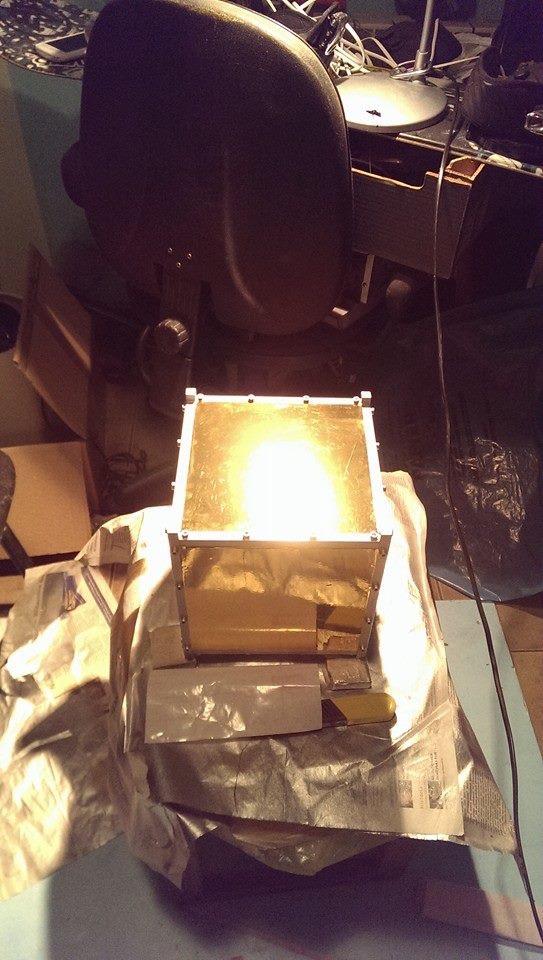 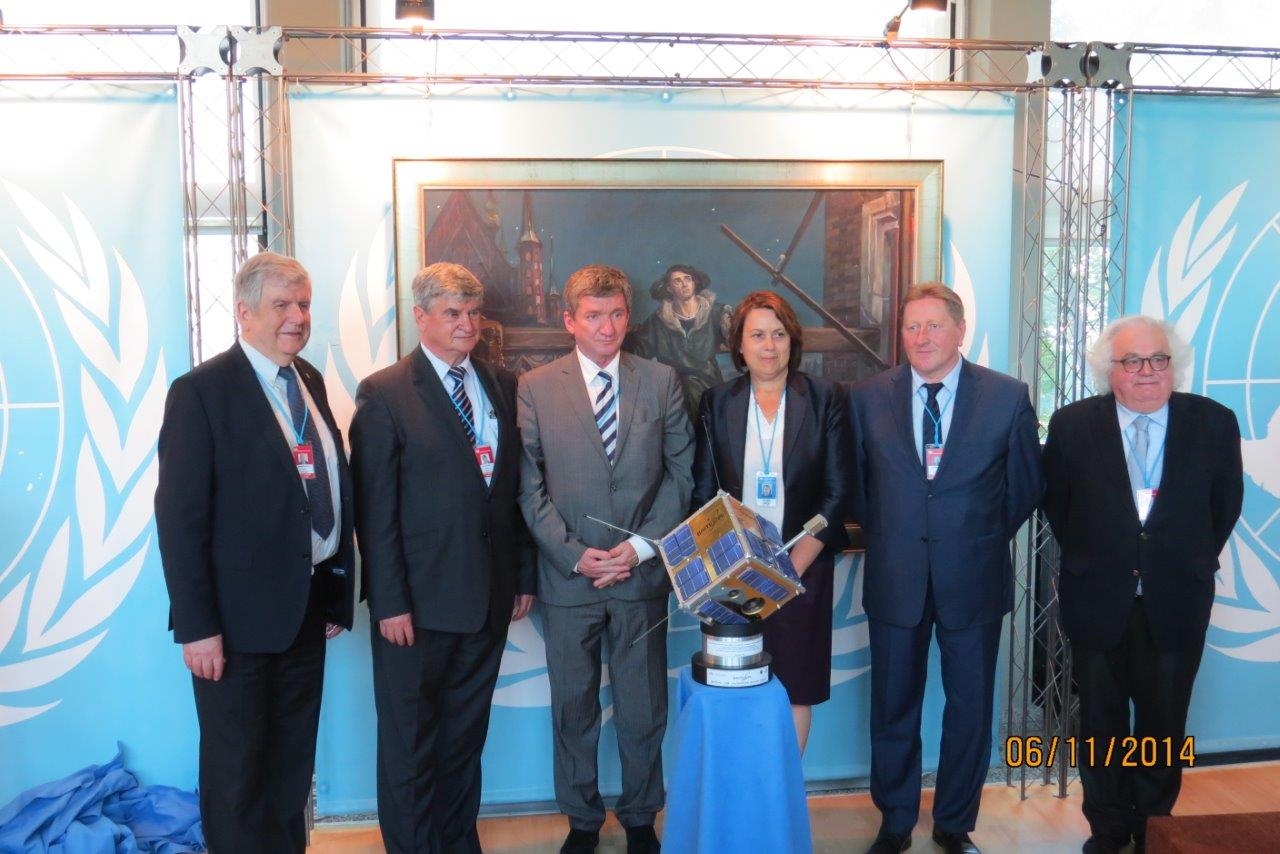 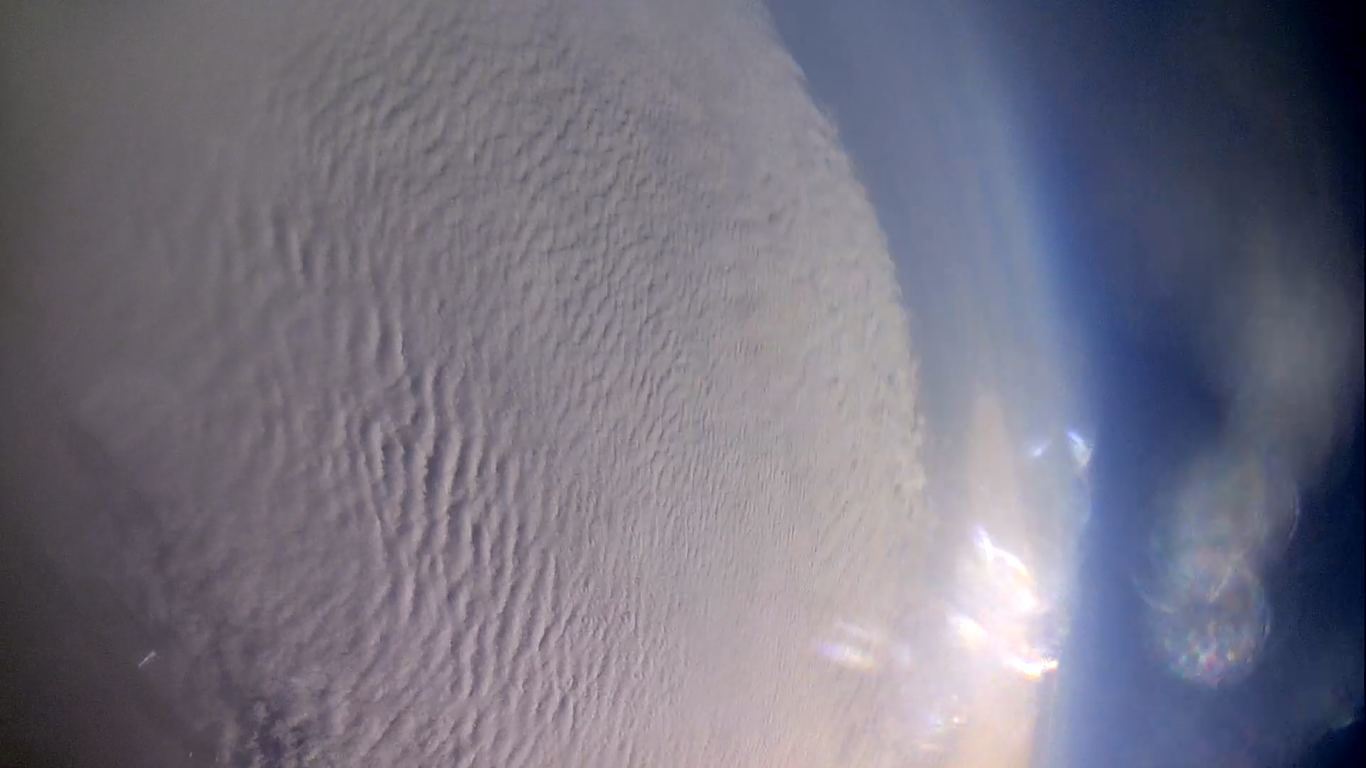 Mateusz zaremba i Adam kita
FOKUS ONE - KOSMOS W 3D
Pomysł
Prototyp
Fundusze
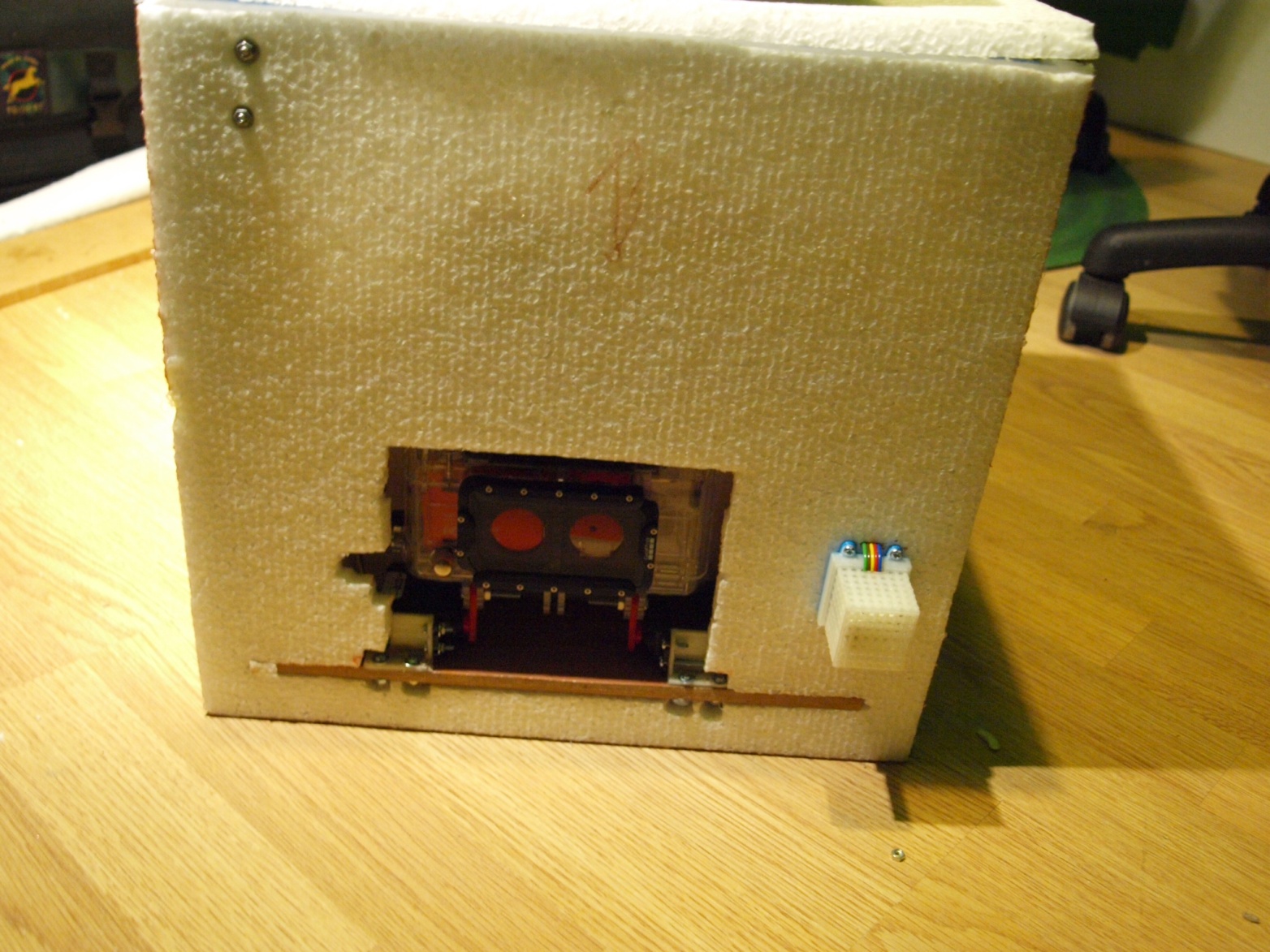 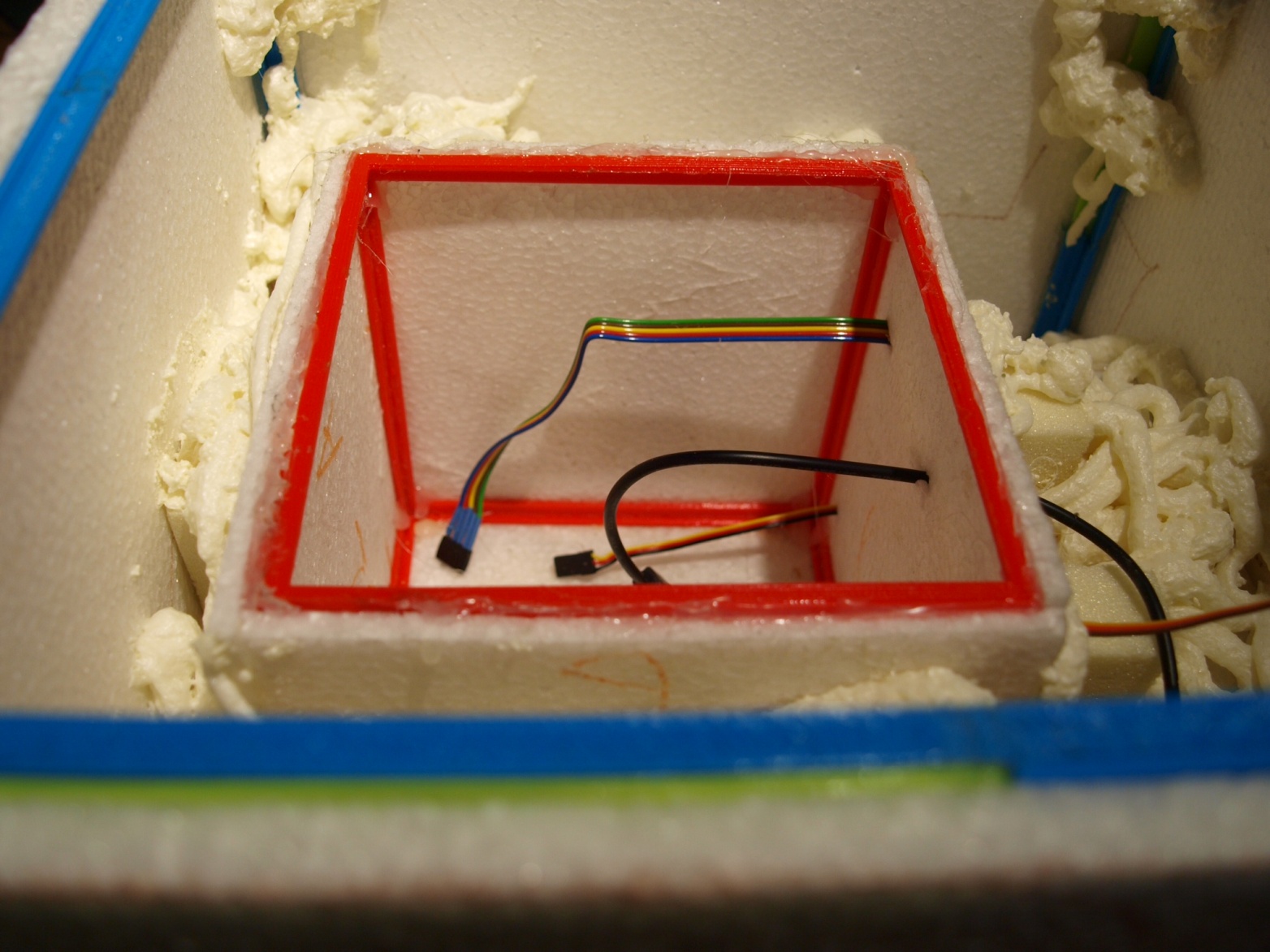 Budowa
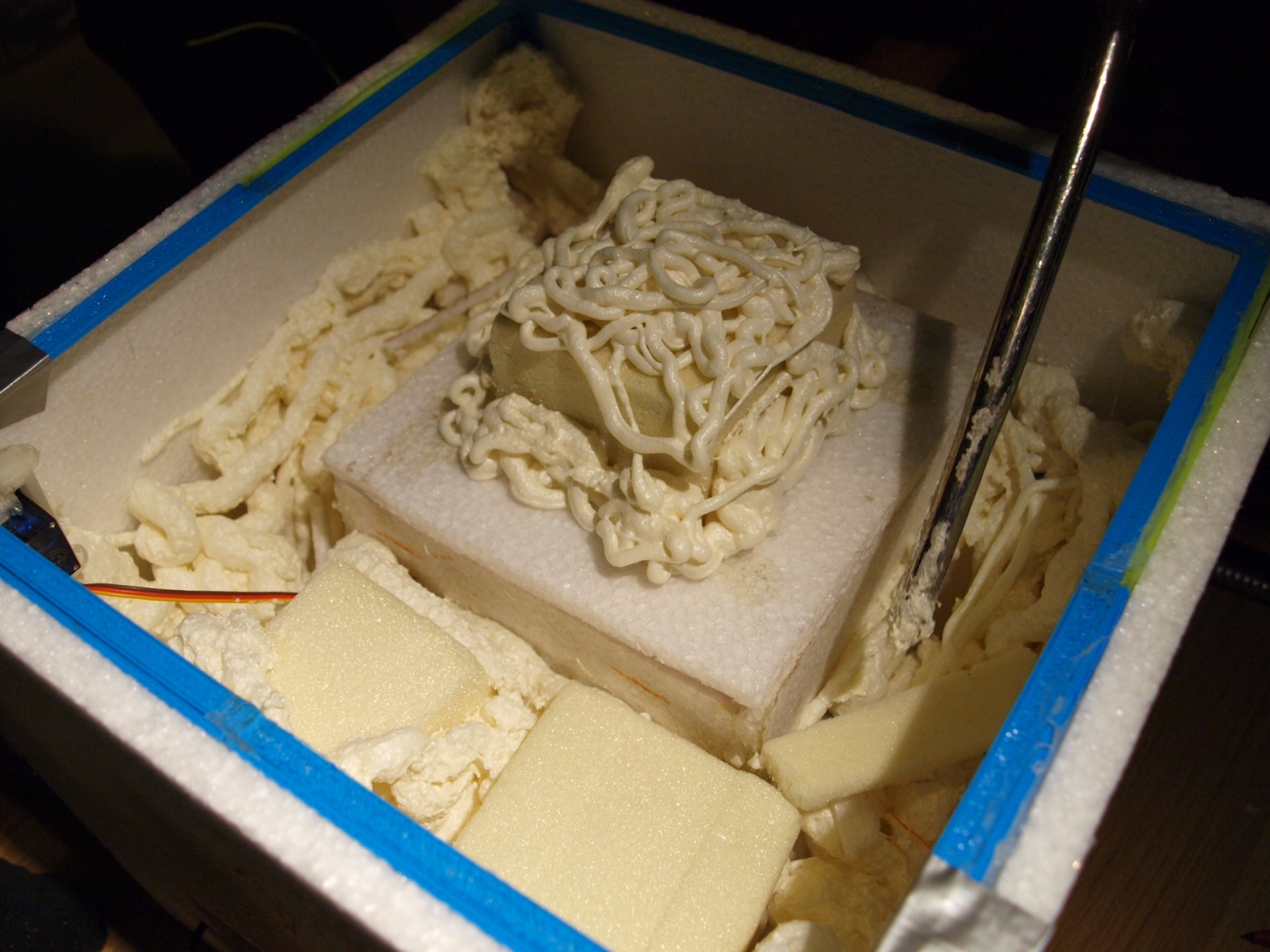 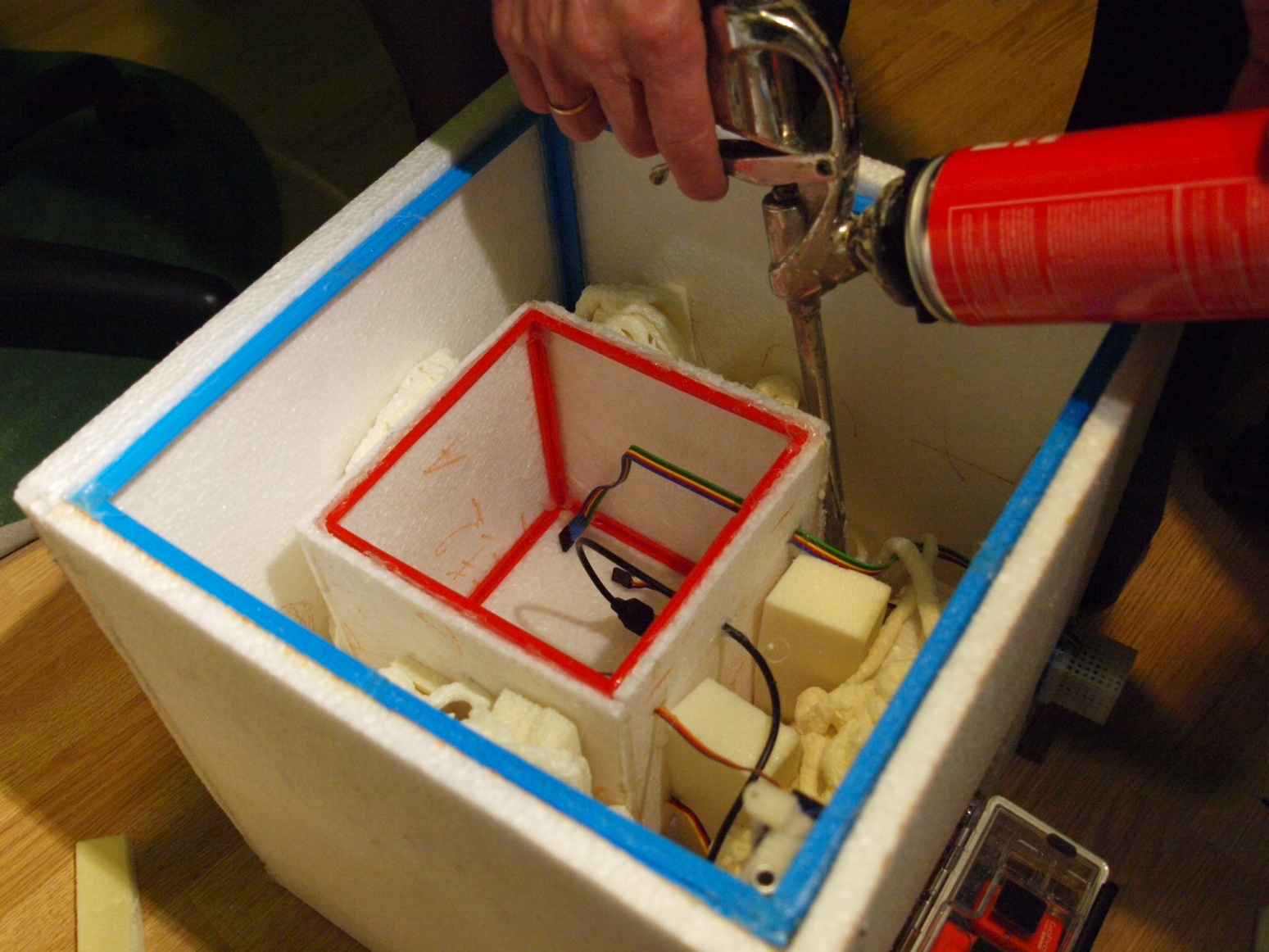 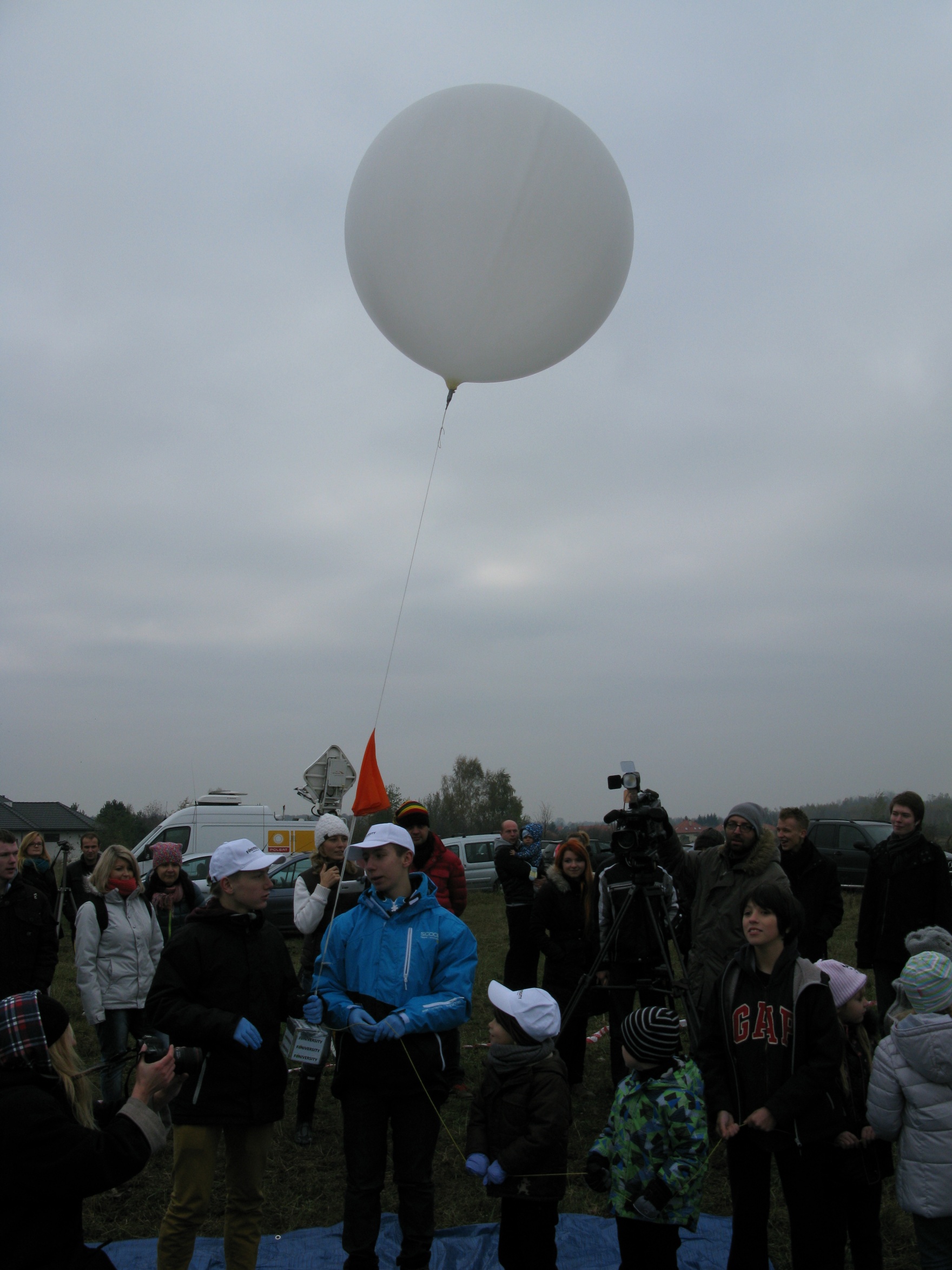 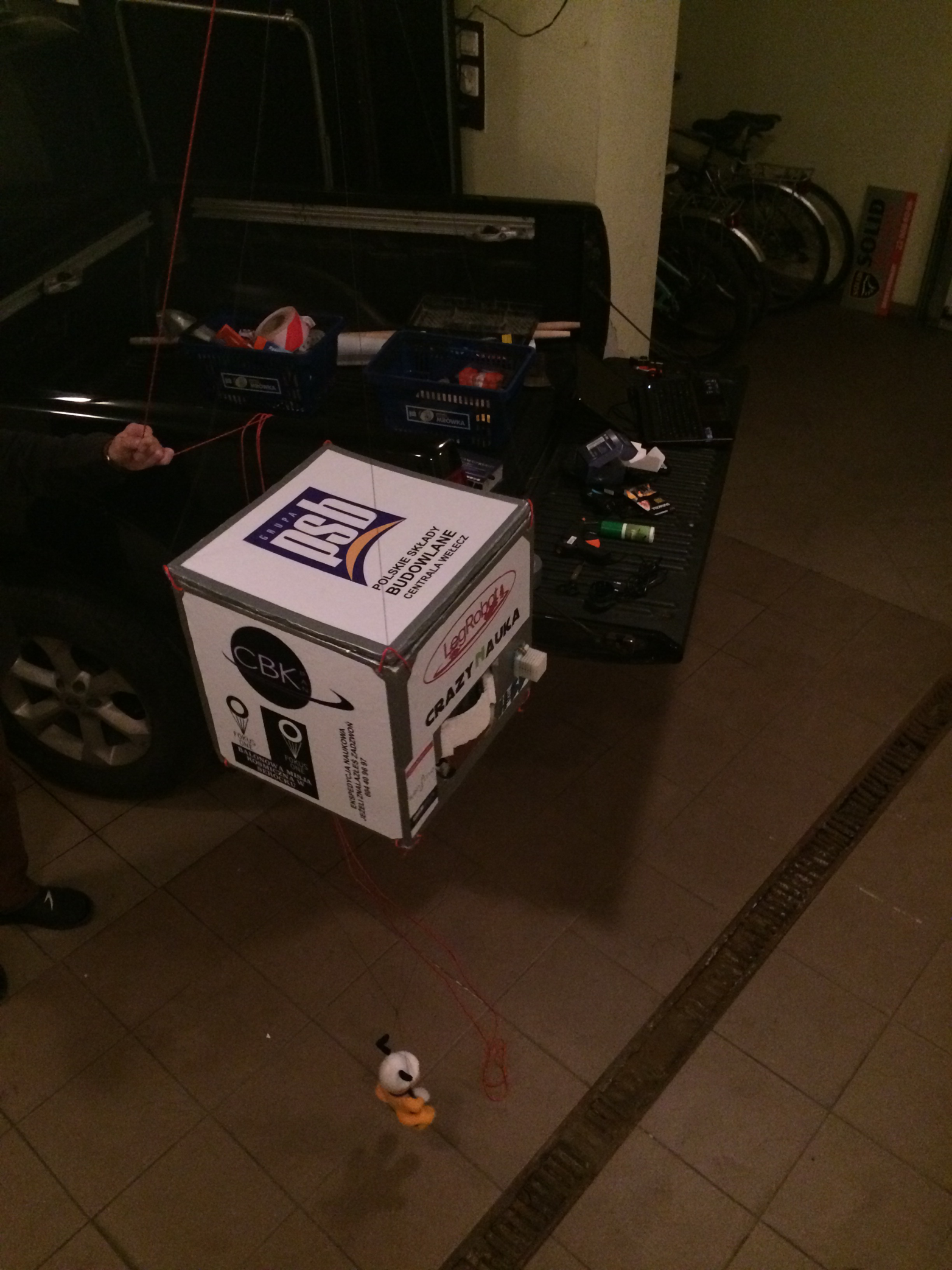 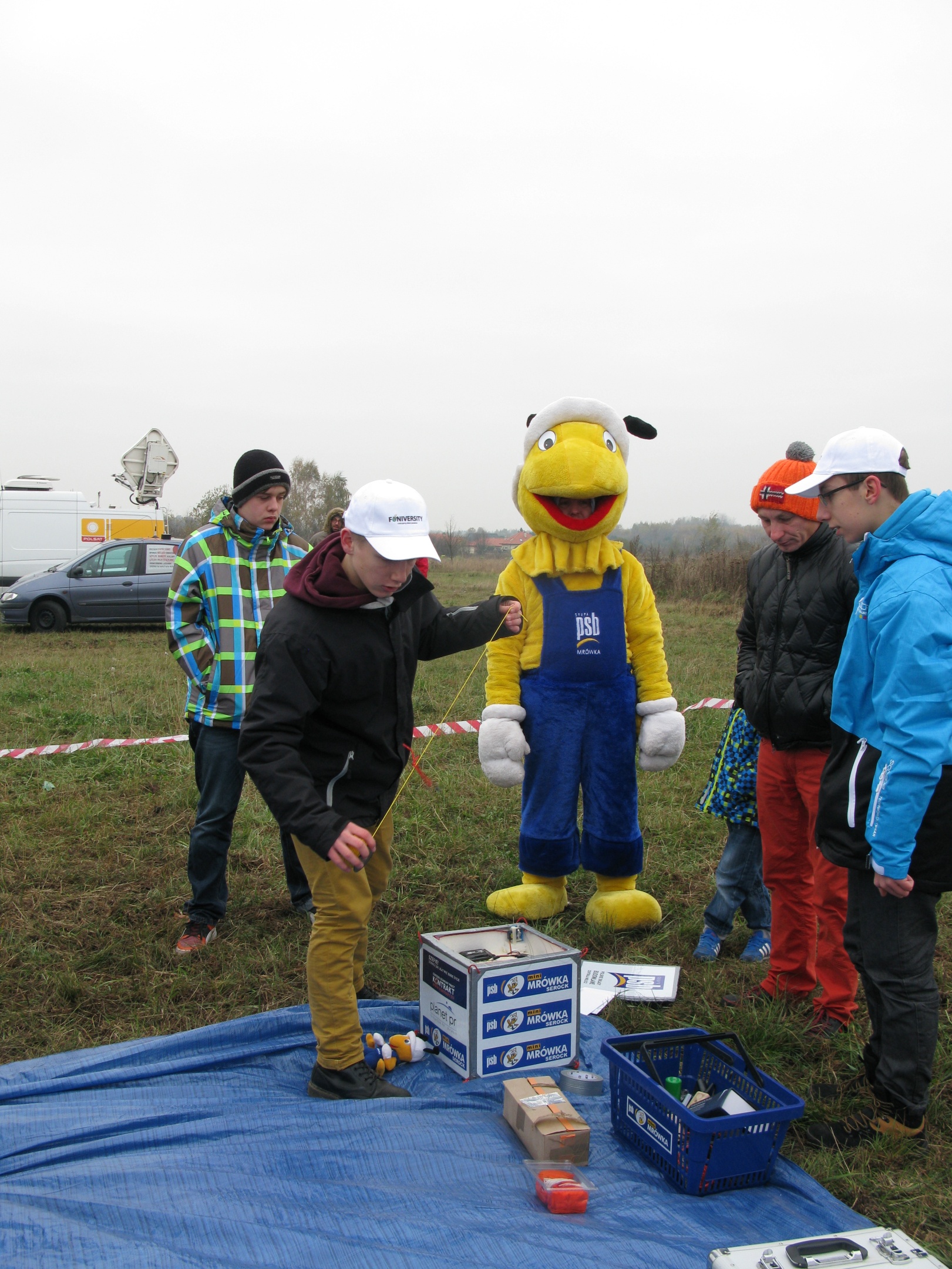 Ostatnie przygotowania
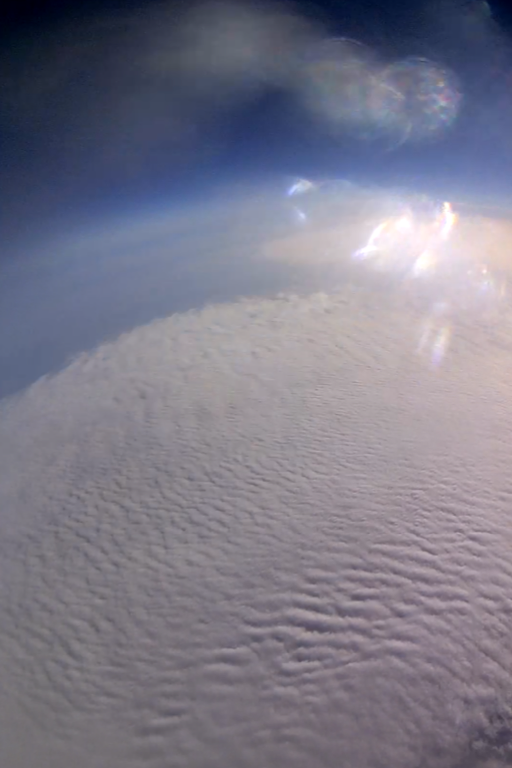 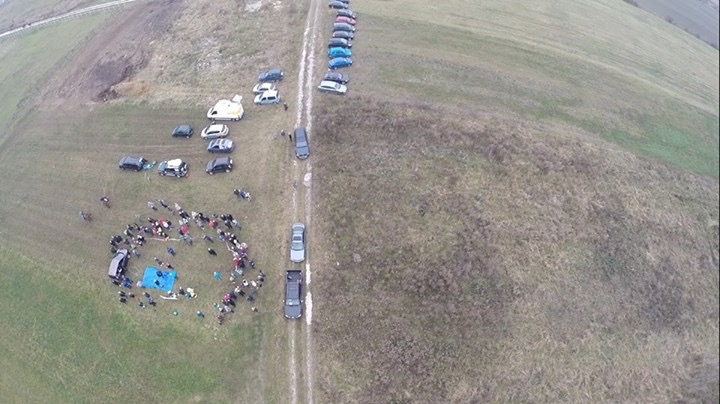 Lot
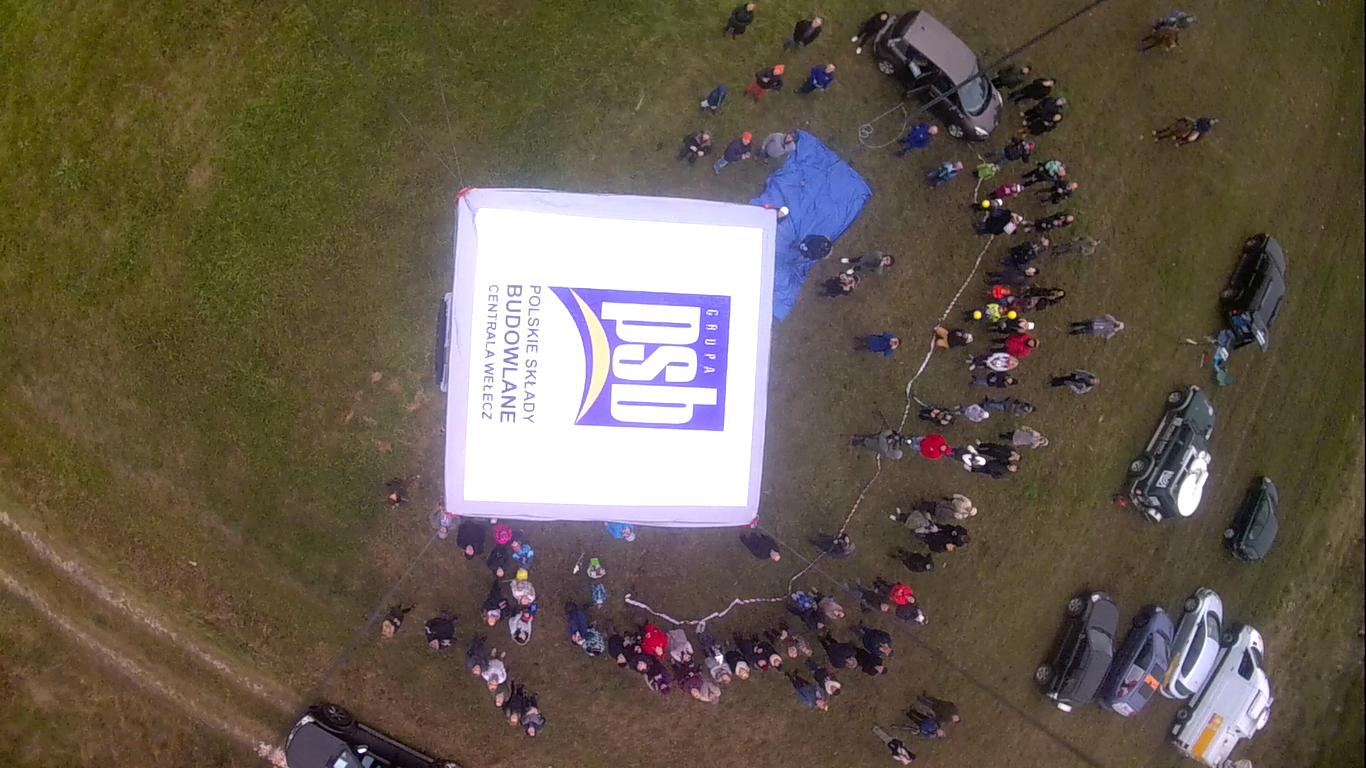 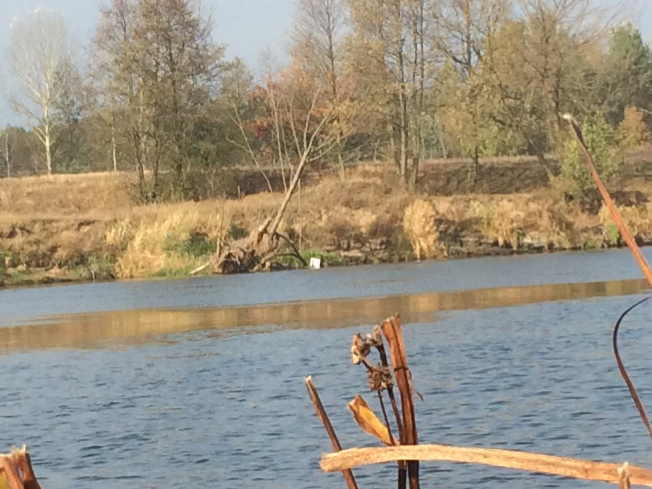 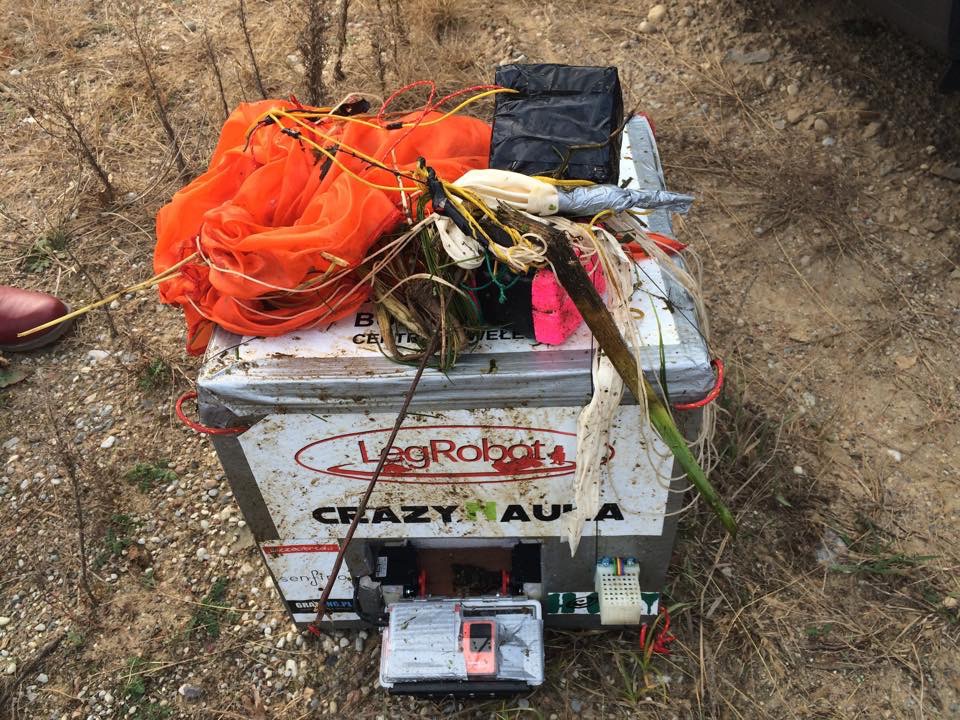 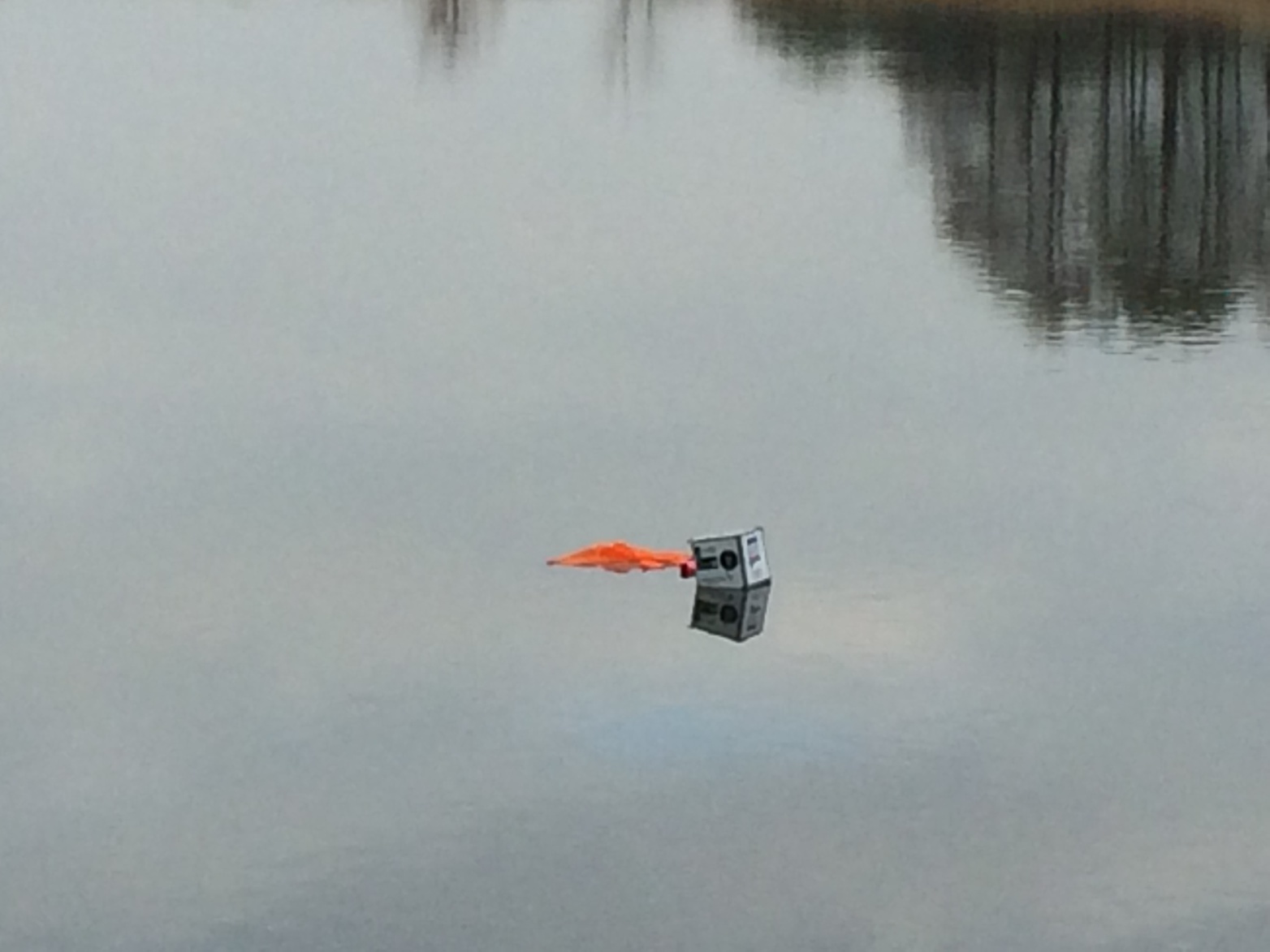 Lądowanie